简洁大气公司介绍PPT TEMPLATES
PRESENTATION SUB TITLE
工作计划 | 销售报告 | 季度总结 | 年终总结 | 项目提案 | 公司介绍
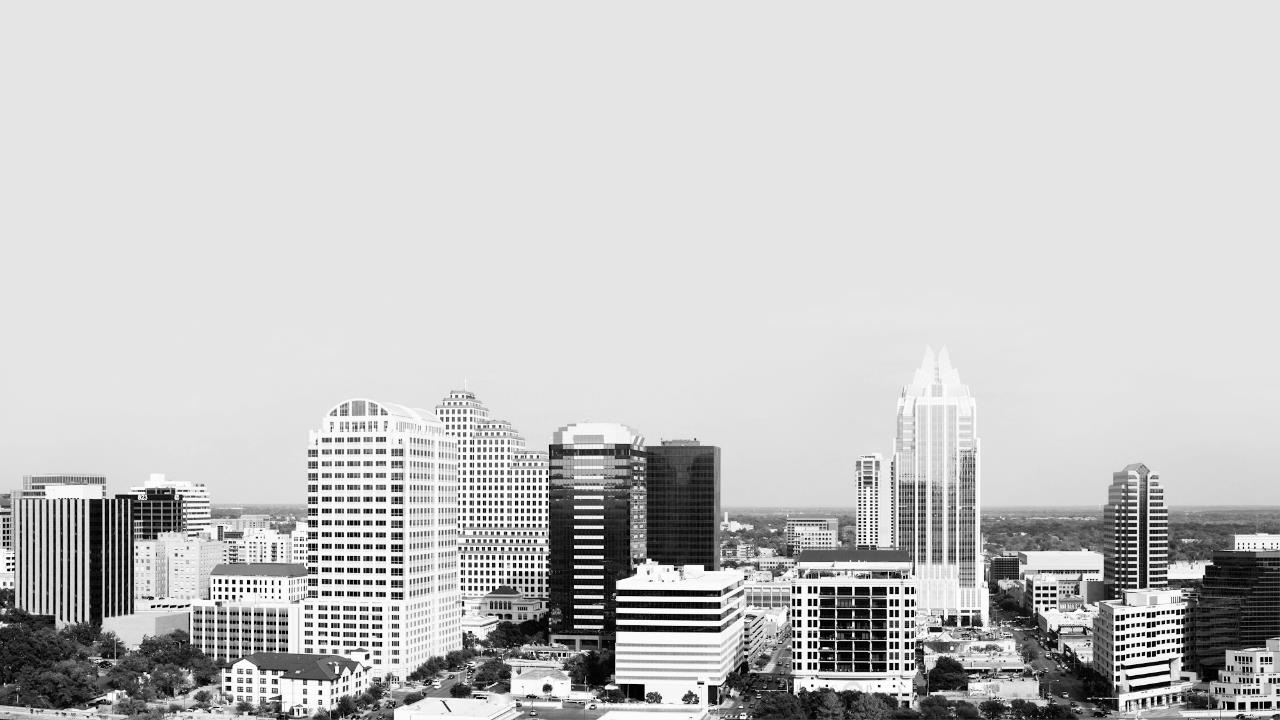 WELCOME
TO OUR AMAZING COMPANY
为客户服务是我们存在的唯一理由，客户需求是我们发展的原动力。
我们坚持以客户为中心，快速响应客户需求，持续为客户创造长期价值进而成就客户。为客户提供有效服务，是我们工作的方向和价值评价的标尺，成就客户就是成就我们自己。为客户服务是我们存在的唯一理由，客户需求是我们发展的原动力。
2
目录 CONTENTS
公司介绍 
COMPANY PROFILE
我们坚持以客户为中心，快速响应客户需求，持续为客户创造长期价值进而成就客户
策略推行
STRATEGY IMPLEMENTATION
我们坚持以客户为中心，快速响应客户需求，持续为客户创造长期价值进而成就客户
产品服务 
PRODUCT SERVICE
我们坚持以客户为中心，快速响应客户需求，持续为客户创造长期价值进而成就客户
管理团队
MANAGEMENT TEAM
我们坚持以客户为中心，快速响应客户需求，持续为客户创造长期价值进而成就客户
市场分析 
MARKET ANALYSIS
我们坚持以客户为中心，快速响应客户需求，持续为客户创造长期价值进而成就客户
财务分析
FINANCIAL ANALYSIS
我们坚持以客户为中心，快速响应客户需求，持续为客户创造长期价值进而成就客户
3
公司介绍 
COMPANY PROFILE
我们坚持以客户为中心，快速响应客户需求，持续为客户创造长期价值进而成就客户。为客户提供有效服务，是我们工作的方向和价值评价的标尺，成就客户就是成就我们自己。为客户服务是我们存在的唯一理由，客户需求是我们发展的原动力。
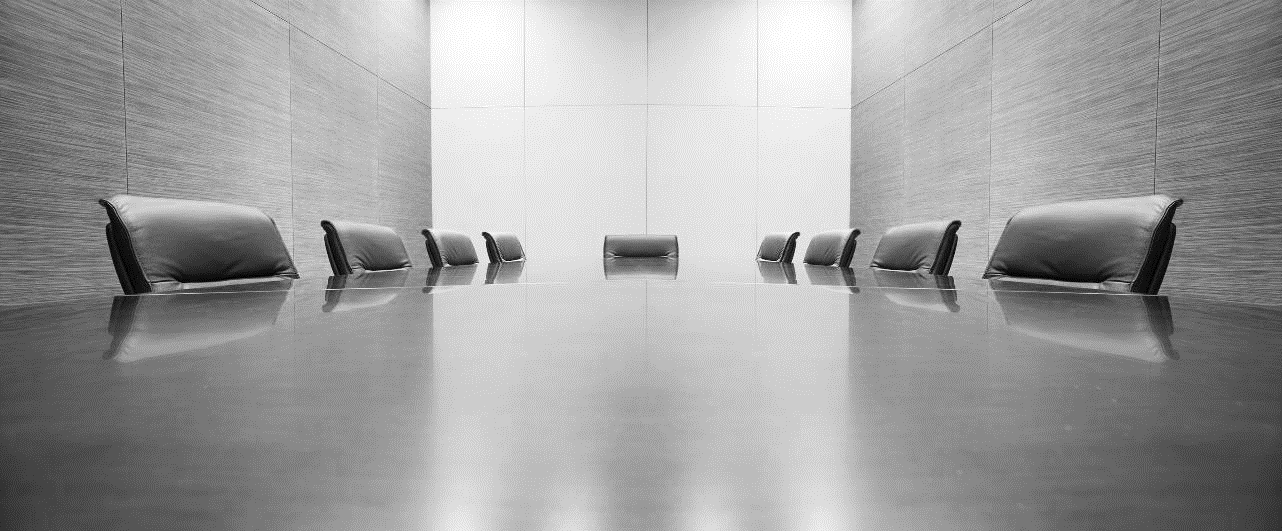 关于我们
ABOUT US
公司是指一般依法设立的，有独立的法人财产，以营利为目的的企业法人。根据现行中国公司法（2005），其两种主要形式为有限责任公司和股份有限公司。两类公司均为法人（民法通则36条），投资者可受到有限责任保护。
根据方流芳教授的考证，公司曾被称为“公班衙”，是对英国东印度公司的专属称呼。在百多年的历史中，中文“公司”词义在不断地误读和重新诠释中逐渐明确为现在的含义。
此外，在世界范围内出现的特殊的公司现象亦即所谓离岸公司，主要存在于世界上离岸金融中心如英属维尔京群岛、开曼群岛、巴哈马群岛、百慕大群岛、毛里求斯、美国的内华达州、特拉华州等等（多数为岛国）等离岸法域。而所谓离岸公司就是泛指在离岸法域内依据离岸公司法规范成立的有限责任公司或国际商业公司。
公司概况
员工素质
我们坚持以客户为中心，快速响应客户需求持续为客户创造长期价值进而成就客户
注册时间
我们坚持以客户为中心，快速响应客户需求持续为客户创造长期价值进而成就客户
员工人数
我们坚持以客户为中心，快速响应客户需求持续为客户创造长期价值进而成就客户
注册资本
我们坚持以客户为中心，快速响应客户需求持续为客户创造长期价值进而成就客户
技术力量
我们坚持以客户为中心，快速响应客户需求持续为客户创造长期价值进而成就客户
公司性质
我们坚持以客户为中心，快速响应客户需求持续为客户创造长期价值进而成就客户
6
公司发展状况
发展速度
我们坚持以客户为中心，快速响应客户需求持续为客户创造长期价值进而成就客户
有何成绩
我们坚持以客户为中心，快速响应客户需求持续为客户创造长期价值进而成就客户
荣誉称号
我们坚持以客户为中心，快速响应客户需求持续为客户创造长期价值进而成就客户
2009-2015
2012年
2014年
7
企业文化建设
求实、创新、团结
我们坚持以客户为中心，快速响应客户需求持续为客户创造长期价值进而成就客户
质量第一、诚信为本
我们坚持以客户为中心，快速响应客户需求持续为客户创造长期价值进而成就客户
企业精神
企业宗旨
企业
文化
科学管理、诚信经营
我们坚持以客户为中心，快速响应客户需求持续为客户创造长期价值进而成就客户
用户至上、用心服务
我们坚持以客户为中心，快速响应客户需求持续为客户创造长期价值进而成就客户
经营理念
服务理念
企业文化建设是现代企业发展的重要内容，是精神文明的重要体现，是企业得以长久发展的重要保障。
近年来，依托企业文化建设，提高员工的工作积极性，增强企业凝聚力，促进企业的管理、形象、服务和环境达到现代化企业的标准，使聊城腾达钢材有限公司在社会上的知名度有了很大的提升。
8
我们的目标
企业战略目标：
是企业使命和宗旨的具体化和定量化，是企业奋斗纲领，是衡量企业一切工作是否实现其企业使命的标准，是企业经营战略的核心。
战略目标定义：
从广义上看，企业战略目标是企业战略构成的基本内容，战略目标是对企业战略经营活动预期取得的主要成果的期望值。从狭义上看，企业战略目标不包含在企业战略构成之中，它既是企业战略选择的出发点和依据，又是企业战略实施要达的结果。
盈利能力：用利润、投资收益率、每股平均受益、销售利润等来表示。
市　　场：用市场占有率、销售额或销售量来表示。
产出比率：用投入产出比率或单位产品成本来表示。
产　　品：用产品线或产品的销售额和盈利能力、开发新产品的完成期来表示。
资　　金：用资本构成、新增普通股、现金流量、流动资本、回收期来表示。
生　　产：用工作面积、固定费用或生产量来表示。
研究开发：用花费的货币量或完成的项目来表示。
组　　织：用将实行变革获奖承担的项目来表示。
人力资源：用缺勤率、迟到率、人员流动率、培训人数或将实施的培训计划数来表示。
社会责任：用活动的类型、服务天数或财政资助来表示。
9
制定我们的目标
目标符合SMART原则
我们坚持以客户为中心，快速响应客户需求持续为客户创造长期价值进而成就客户
检测问题，整备资源
我们坚持以客户为中心，快速响应客户需求持续为客户创造长期价值进而成就客户
与目标相关部门沟通
我们坚持以客户为中心，快速响应客户需求持续为客户创造长期价值进而成就客户
第一步
第二步
第三步
第四步
第五步
第六步
第七步
理解公司的整体目标
我们坚持以客户为中心，快速响应客户需求持续为客户创造长期价值进而成就客户
上下级目标统一
我们坚持以客户为中心，快速响应客户需求持续为客户创造长期价值进而成就客户
完备技能和授权
我们坚持以客户为中心，快速响应客户需求持续为客户创造长期价值进而成就客户
督促目标的执行
我们坚持以客户为中心，快速响应客户需求持续为客户创造长期价值进而成就客户
10
我们的愿景
发展的方向
我们坚持以客户为中心，快速响应客户需求，持续为客户创造长期价值进而成就客户
业务的目标
我们坚持以客户为中心，快速响应客户需求，持续为客户创造长期价值进而成就客户
企业的理想
我们坚持以客户为中心，快速响应客户需求，持续为客户创造长期价值进而成就客户
我们的愿望
我们坚持以客户为中心，快速响应客户需求，持续为客户创造长期价值进而成就客户
11
我们的使命
股东满意
我们坚持以客户为中心，快速响应客户需求持续为客户创造长期价值进而成就客户
美化环境
我们坚持以客户为中心，快速响应客户需求持续为客户创造长期价值进而成就客户
员工满意
我们坚持以客户为中心，快速响应客户需求持续为客户创造长期价值进而成就客户
回报社会
我们坚持以客户为中心，快速响应客户需求持续为客户创造长期价值进而成就客户
12
产品服务 
PRODUCT SERVICE
我们坚持以客户为中心，快速响应客户需求，持续为客户创造长期价值进而成就客户。为客户提供有效服务，是我们工作的方向和价值评价的标尺，成就客户就是成就我们自己。为客户服务是我们存在的唯一理由，客户需求是我们发展的原动力。
我们可以为您做些什么？
新闻广告
为客户提供有效服务，是我们工作的方向和价值评价的标尺，成就客户就是成就我们自己
社交网络
为客户提供有效服务，是我们工作的方向和价值评价的标尺，成就客户就是成就我们自己
促销推广
为客户提供有效服务，是我们工作的方向和价值评价的标尺，成就客户就是成就我们自己
市场调研
为客户提供有效服务，是我们工作的方向和价值评价的标尺，成就客户就是成就我们自己
项目启动
为客户提供有效服务，是我们工作的方向和价值评价的标尺，成就客户就是成就我们自己
网络托管
为客户提供有效服务，是我们工作的方向和价值评价的标尺，成就客户就是成就我们自己
14
THANKS
使用字体
字体名称
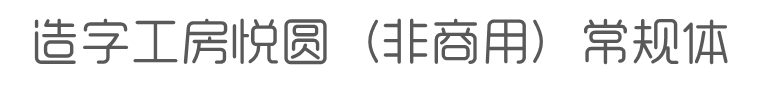 1
下载地址
http://www.youyedoc.com/article/2017/4152.html